Preparation of Gram  Panchayat 
Spatial Development  Plan (GPSDP)
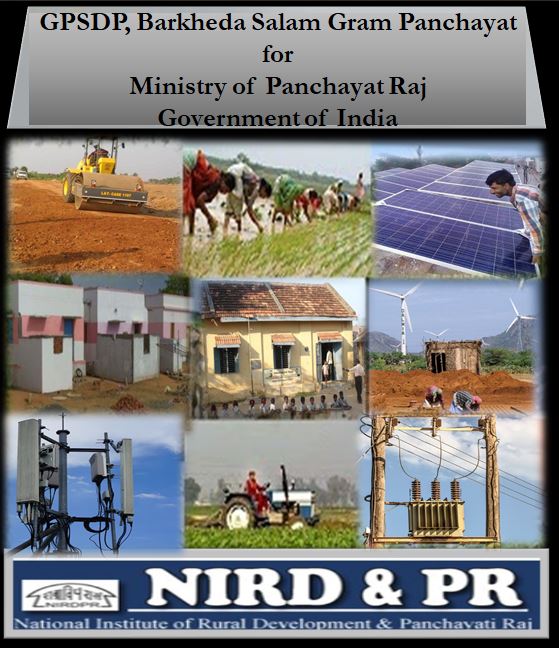 National Workshop on Experience Sharing under SPMRM on 24th  June 2019
Dr. P Kesava Rao
Associate Professor & Head (CGARD)
National Institute of Rural 
Development and Panchayat Raj
Hyderabad

A collaborative  study with
School of Planning and Architecture, Bhopal.
Preparation of Gram Panchayat  Spatial Development Plan (GPSDP)
Plan proposal for short term (5 years) for zoning and efficient  land utilisation in the rural areas and a participatory spatial  planning for Gram Panchayat.

  Identification of Spatial Planning parameters in VDP to be created

  Develop a methodology for inclusion of Spatial Planning at Gram      	  Panchayat Level

  Implementation process under the statute of 73rd Ammendent
Non Spatial Attributes
Spatial Attributes
Physical features
Socio‐economic data
Land ownership and  holding
Social structure
Housing condition
Decision regarding:
1.	Land Use/Zoning
Participatory  Planning and  Decision  Making
2.		Housing and  Infrastructure
Physical Infrastructure
Social Infrastructure
Draft Report –  Recommended process  flow , data layers,  spatial decision and  convergence framework
Location of Selected Village
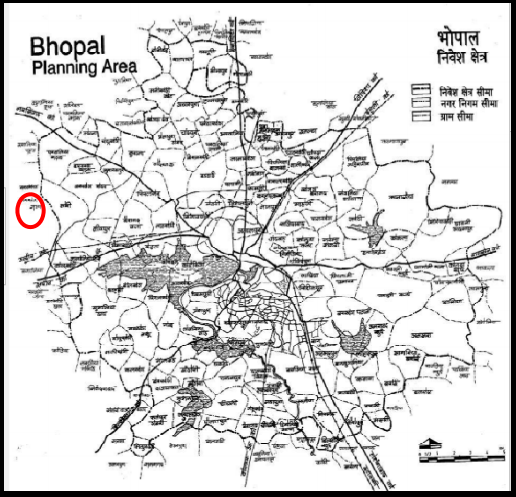 Selected village lies  just outside Bhopal  Planning Area  boundary.
Selected as an example  of peri‐urban village.
Need to prioritize such  settlements due to  proximity to city.
Selected Village and Surrounding Settlements
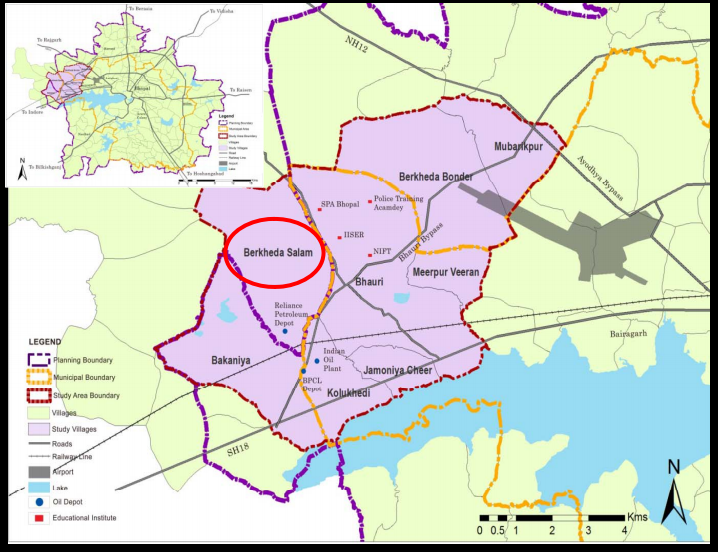 Planning Boundary
Municipal Boundary
Study Area Boundary
Villages Study Villages
Roads
Railway Line Airport
Lake
Oil Depot
Educational Institute
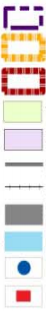 Socio‐Demographic and Socio‐Economic Baseline from Census (Source: Census, 2011)
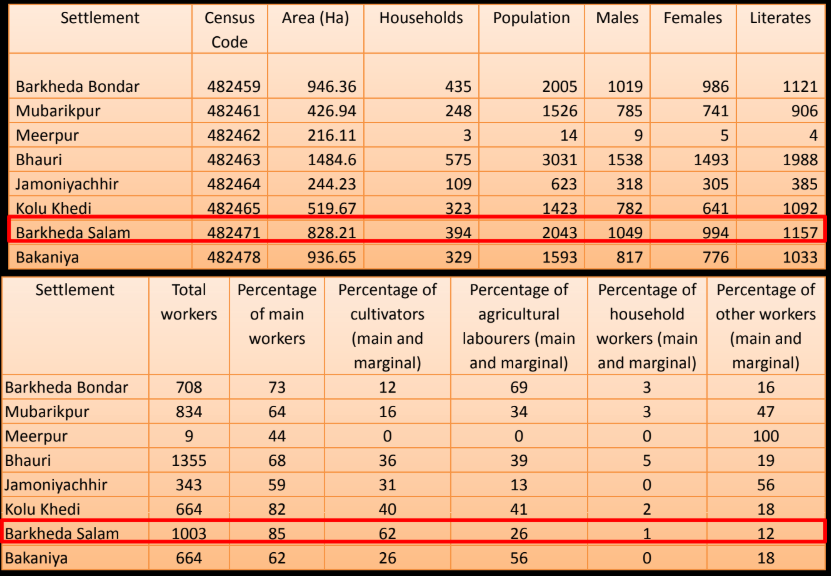 Land Classification as per Census (Source: Census, 2011)
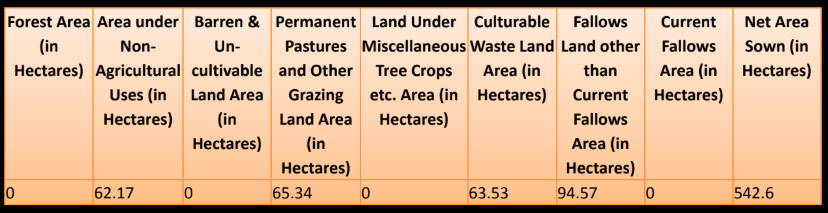 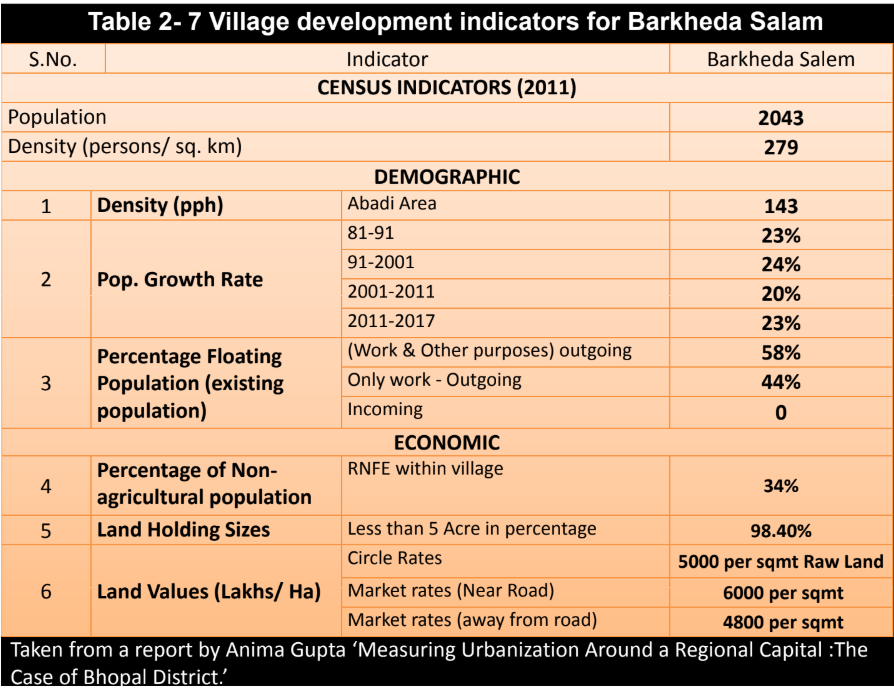 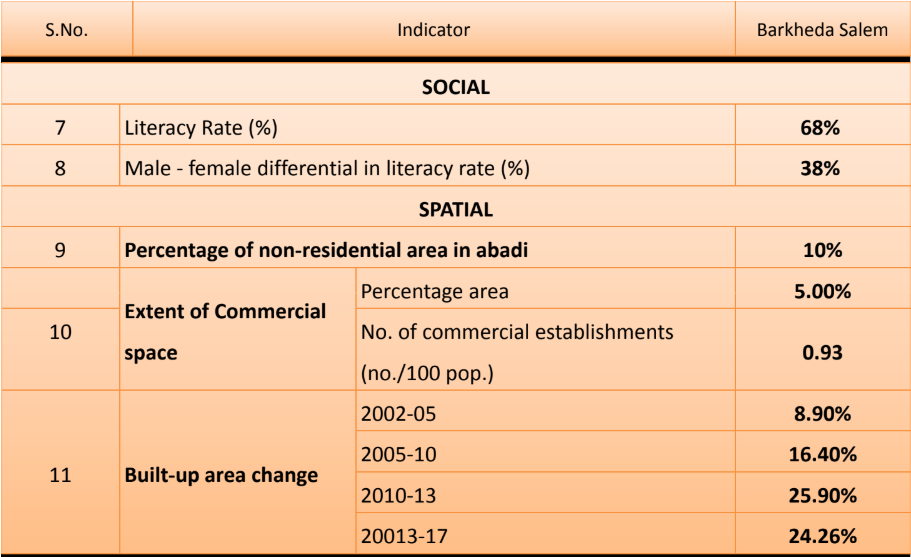 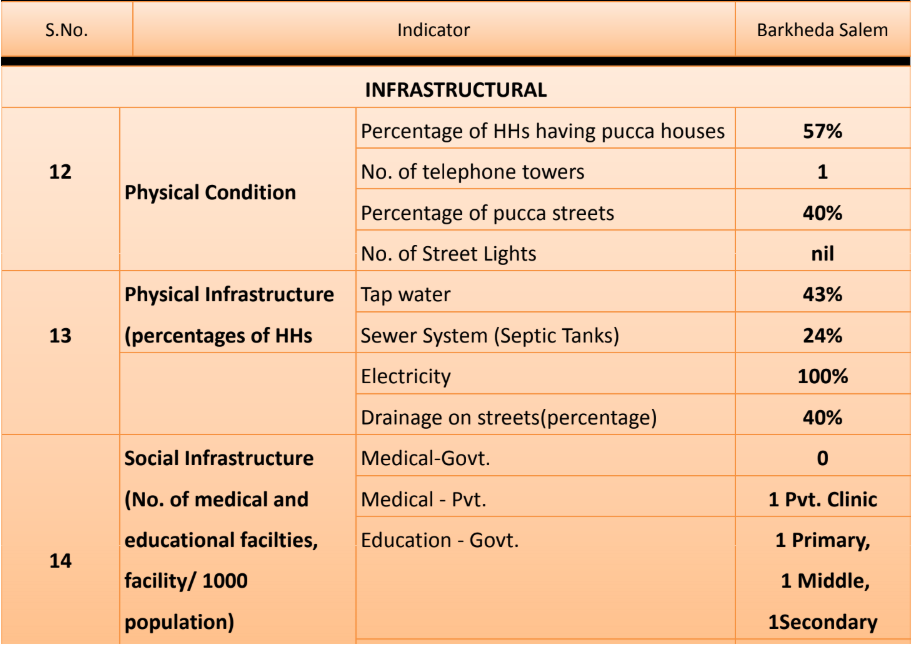 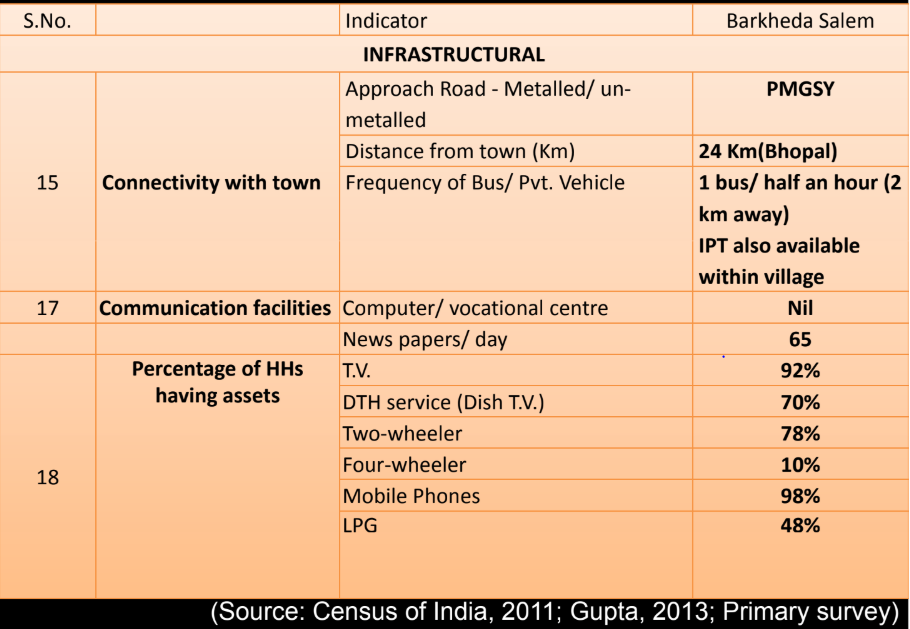 Existing Framework For Village Planning
Government of Madhya Pradesh passed the Panchayat  Adhiniyam 1993 which provides Panchayat for villages, Janpad  Panchayats for blocks and District Panchayat for district.

Barkheda Salam GP has single Revenue Village and falls under  Phanda Janpad Panchayat within Bhopal Zilla Panchayat.

The village lies outside Bhopal Planning Area and as such, the  provisions of the Madhya Pradesh Nagar Tatha Gram Nivesh  Adhiniyam do not apply to it.

As per Section 7 of the Madhya Pradesh Panchayat Raj Avam  Gram Swaraj Adhiniyam, 1993, Gram Sabha has the power to  approve all plans including Annual Plans, programmes and  projects for social and economic development.
Act states that the Gram Sabha shall evaluate next ten years  approximate fund to be received, and make a ten years' long  term plan for village development, with the help of experts and  approve the same.
The plan shall be prepared keeping in view the land use plan  and requirement of basic amenities of Gram Sabha, on priority  basis of long term plan through a yearly plan based on the  financial resources to be received per year to the Gram Kosh of  a Gram Sabha.
Currently land use plan for villages not prepared under Act.
Planning is restricted to sectoral planning at present in the  form of the GPDP (annual).
Current GPDP of selected village
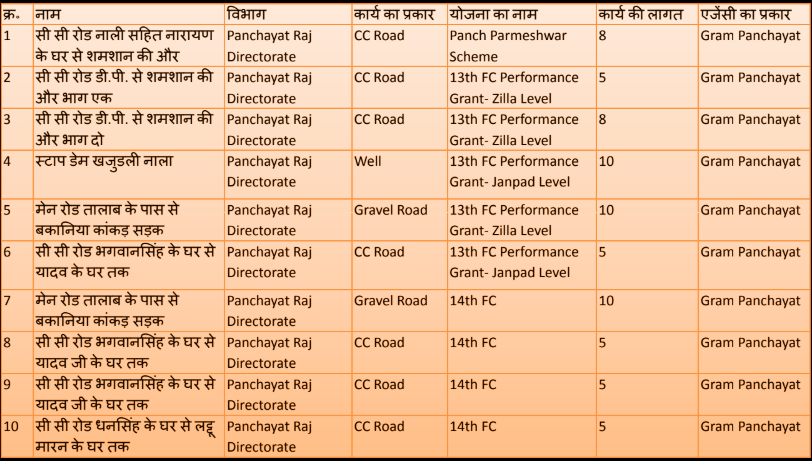 No spatial linkage in GPDP. Future land use not envisaged. 
Development Control Rules not linked.
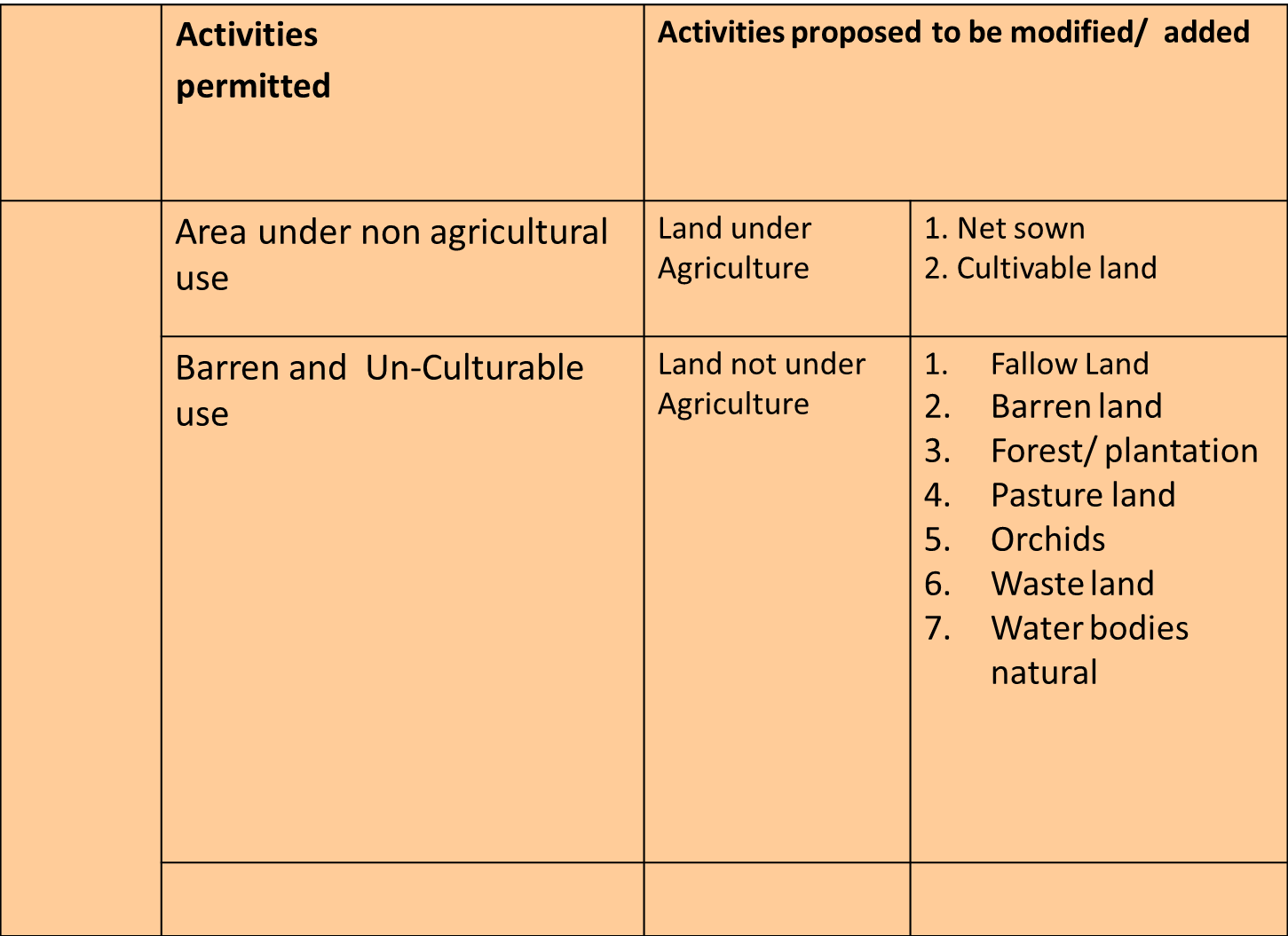 Non- Built Up Area
LAYER 1: Evolution of the settlement
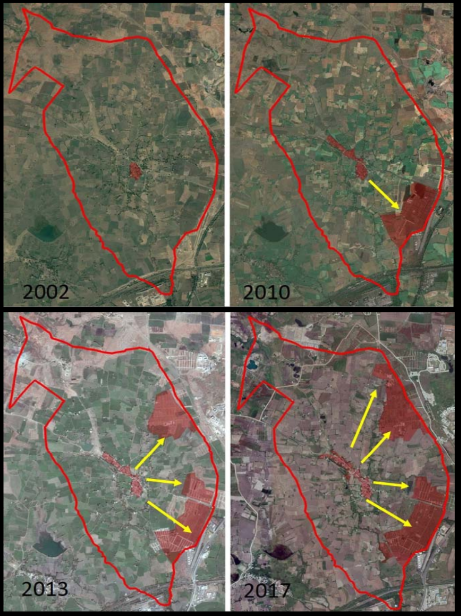 Evolution during last 15  yrs (recommended)  shown clockwise from  2002 till 2017
Private colonies start  emerging around 2010  (after edu hub comes up  in neighbourhood)
Inhabited area of village  grows in response to the  external factors
MAP THE TEMPORAL GROWTH OF THE SETTLEMENT AND ESTABLISH ‘EXTENSIONS’ BEYOND RECOGNIZED ABADI AREA
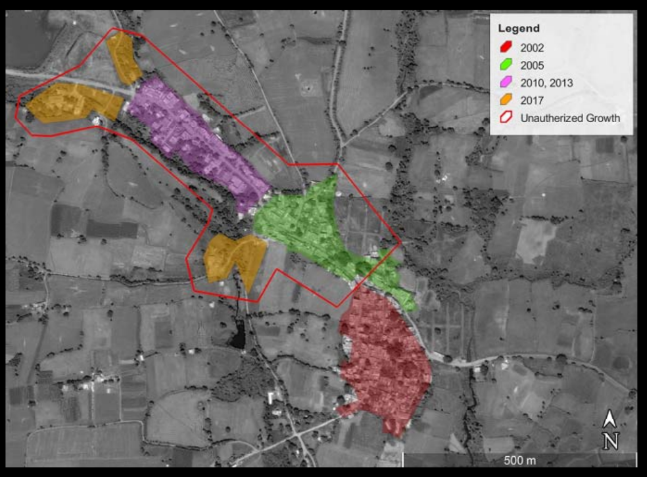 LAYER 2:LAND USE AND BUILT USE
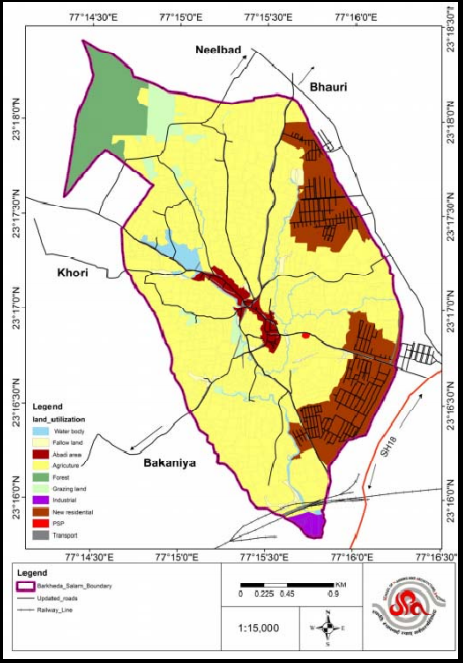 Map overall land use
Land use code decided  on the basis of  agricultural census and  conventional land uses in  URDPFI/draft RADPFI  guidelines
Land use code may be  finalized in consultation  with PRD Dept. And/or  LR authority of states
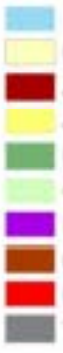 Water body
Fallow Land
Abadi Area
Agriculture
Forest 
Grazing Land
Industrial
New Residential 
PSP
Transport
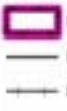 Barkheda Salam Boundary
Updated Roads
Railways
AREA DISTRIBUTION
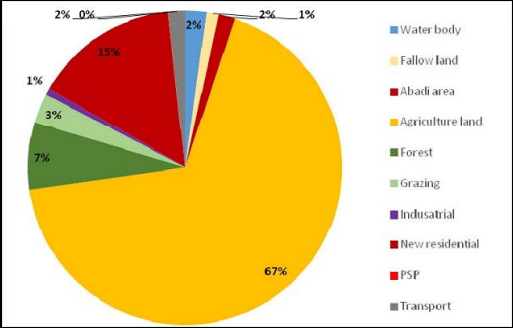 Abadi area consists of approximately 7% of the total area of Barkheda  Salam.
It is located centrally in the village along the main road.
18% of the agricultural land has been converted into residential area  which is owned by private developers and builders.
The rest of the 81% of the land is restricted to agricultural activities.
MAP OF ABADI LAND USE
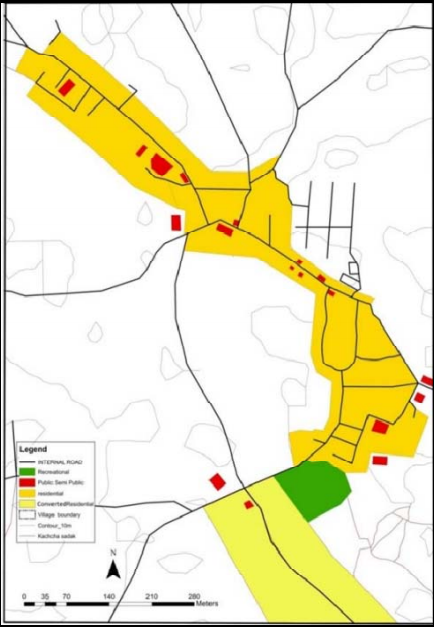 Land Use
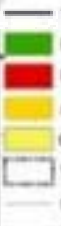 Internal Road
Recreational
Public Semi Public
Residential
Converted Residential
Village Boundary
Contour_10m
Map land ownershipAnalyze land holding  pattern
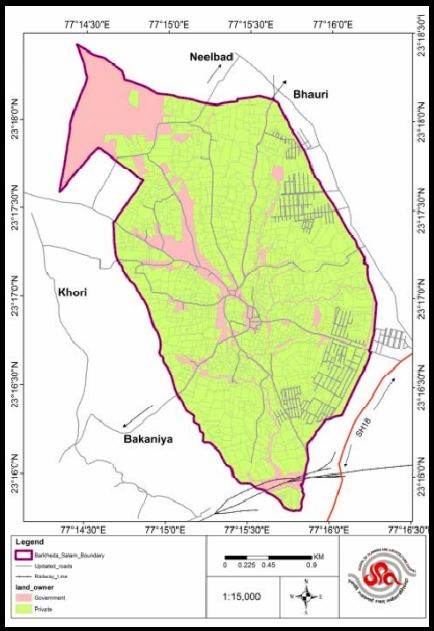 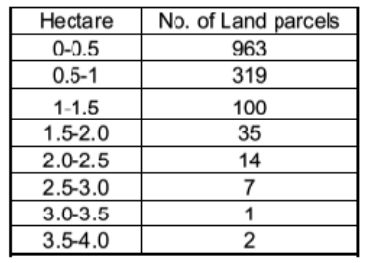 Ownership
Government
Private
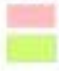 MAP BUILT USE
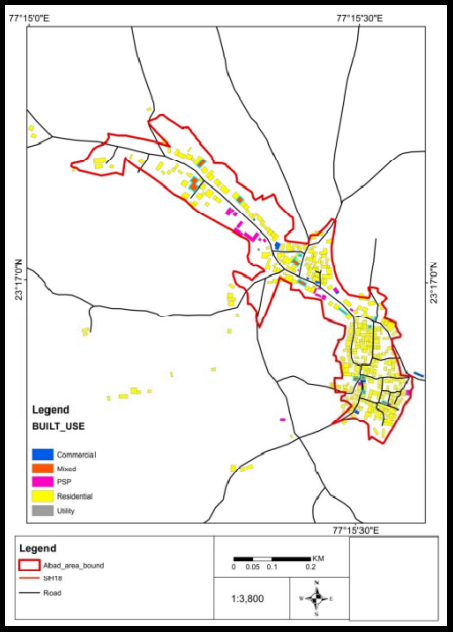 Built Use
Commercial
Mixed
PSP
Residential
Utility
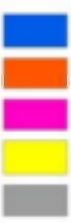 LAYER 3: SOCIO DEMOGRAPHIC ASPECTS
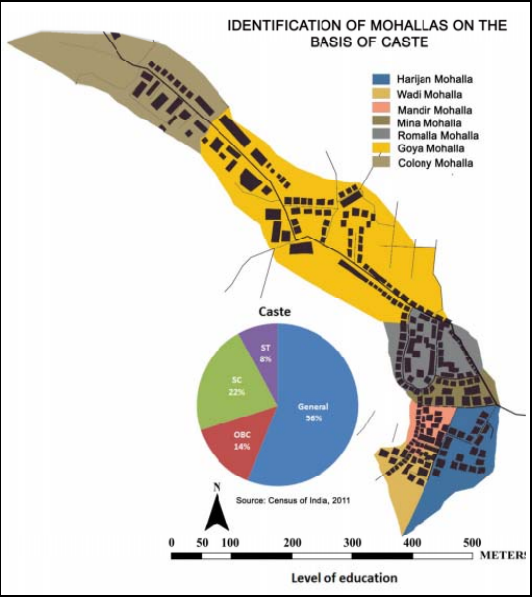 Map relation  between  settlement and  caste/community
Caste
Harijan Mohalia
Wdi ohalia
Mandir Mohalia
Mina Mohalia
Romalia Mohalia
Goya Mohalia
Colony Mohalia
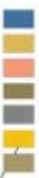 MAP SPATIAL DISTRIBUTION OF HOUSEHOLDS BY CASTE
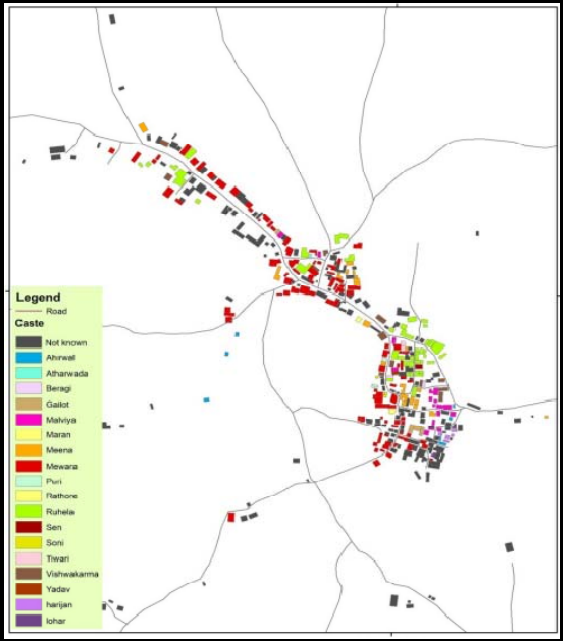 Caste
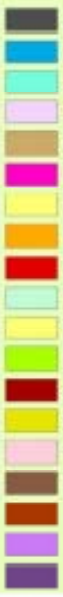 Not Known
Ahrwal
Atharwada
Beragi
Gailot
Malviya
Maran
Meera
Mewara
Puri
Rathone
Ruheja
Sen
Soni
Tiwari
ViswaKarma
Yadav 
Harijan
Lohar
LAYER 4: HOUSING QUALITY
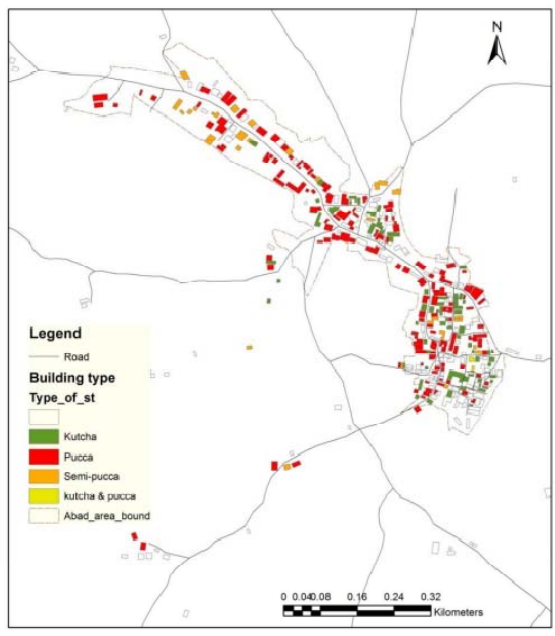 Map spatial  distribution of  houses by type
Building Type
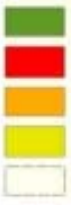 Kutcha
Pucca
Semi-Pukka
Kutcha and Pucca
Boundary
MAP SPATIAL DISTRIBUTION BY CONDITION
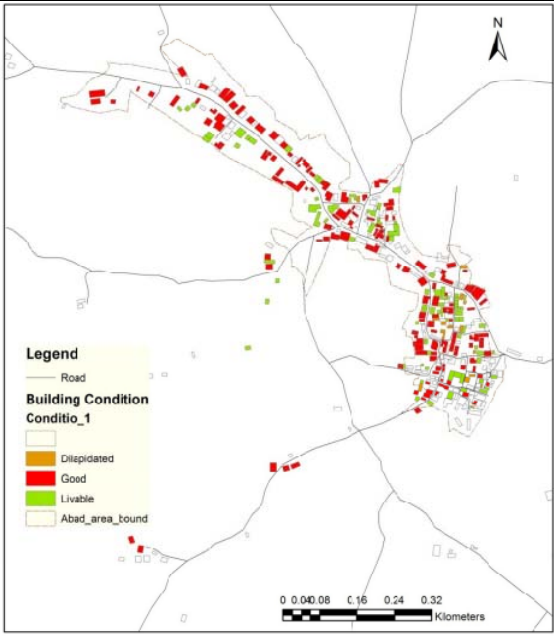 Building Condition
Dilapidated
Good
Livable
Abad Area Boundary
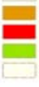 Map spatial  distribution of  houses by age
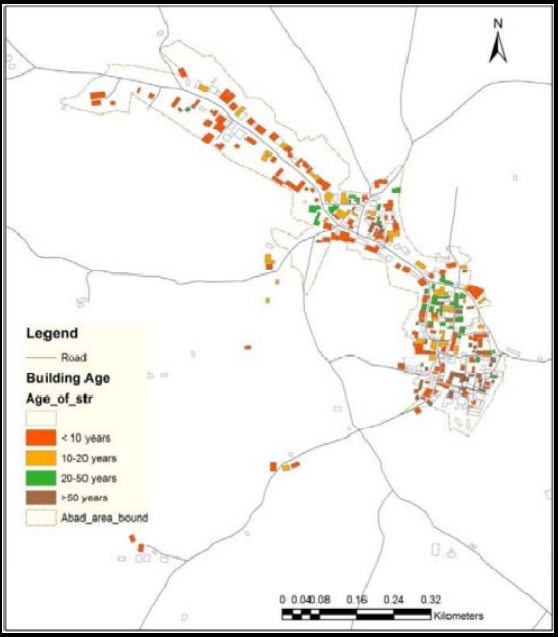 Building Age
< 10 years
10 – 20 Years
20 – 50 Years
>50 Years
Abad Area Boundary
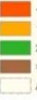 Map spatial  distribution of  buildings by height
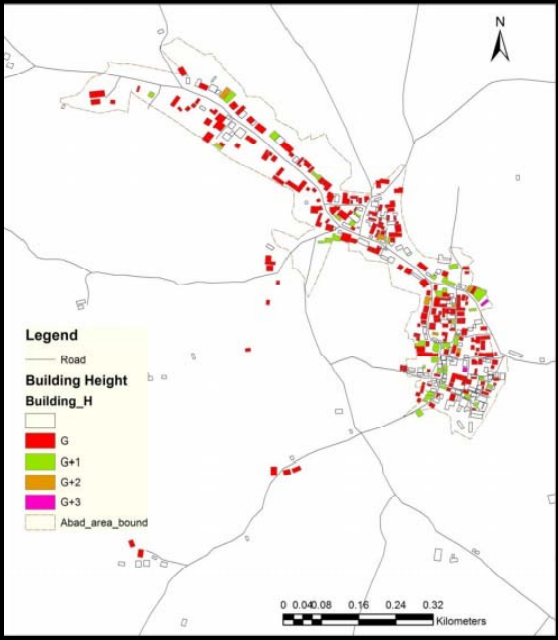 Building Height
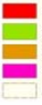 G
G+1
G+2
G+3
Abad Area Boundary
Map toilet availability
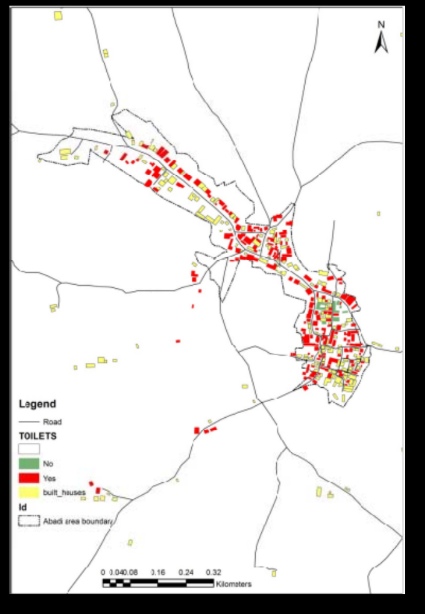 Toilets
No
Yes
Built Houses
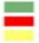 CROPPING PATTERN
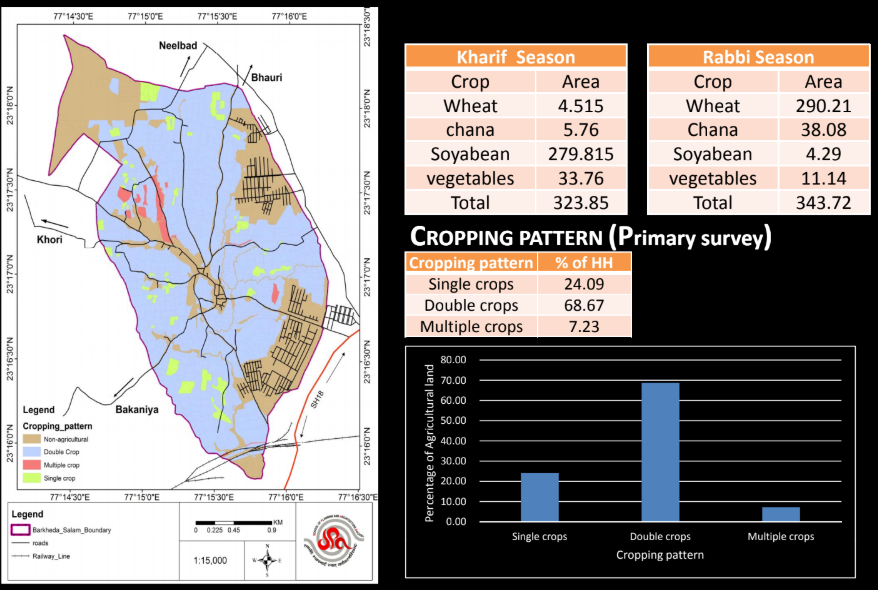 Non Agricultural
Double Crop
Multiple Crop
Single Crop
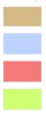 Layer 5: agriculture
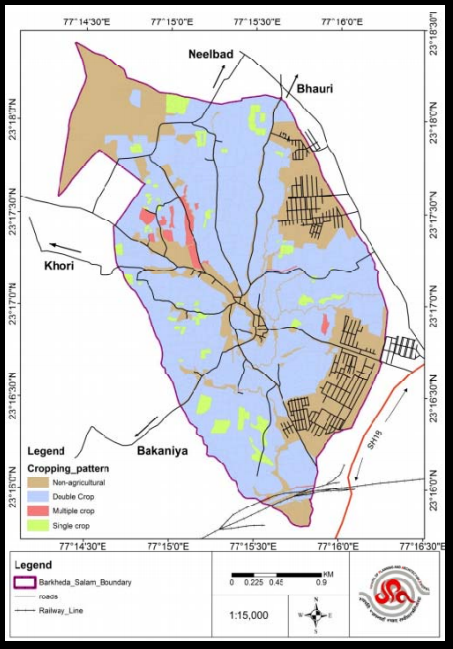 Map cropping intensity
Cropping Pattern
Non Agricultural
Double Crop
Multiple Crop
Single Crop
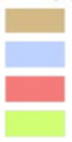 Cropping pattern
Irrigation sources
Livestock
Layer 6:physical infrastructure
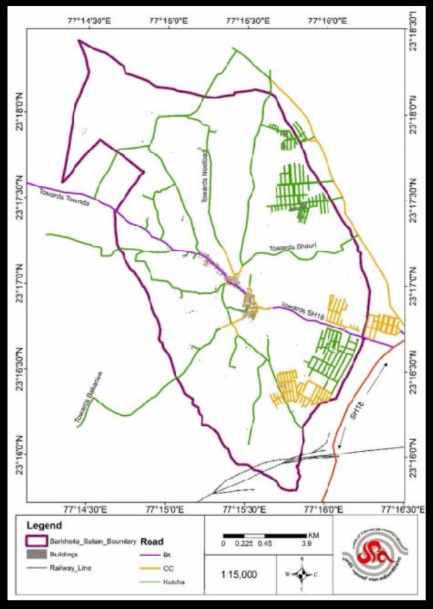 Map road network
Connectivity
Barkheda Salam Boundary
Buildings
Railway Line
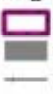 Ped shed analysis
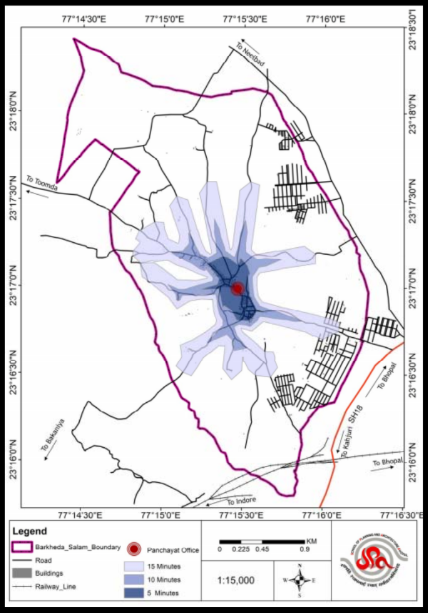 Infrastructure
Barkheda Salam Boundary
Roads
Buildings
Railway Line
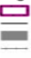 Map water related infrastructure
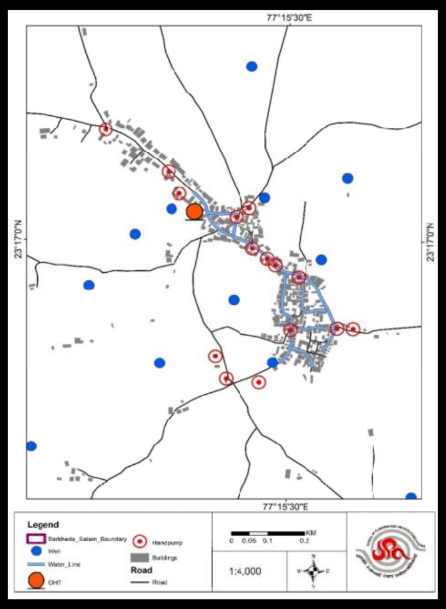 Infrastructure -water
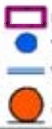 Barkheda Salam Boundary
Well
Water Line
OHT
Hand Pump
Buidings
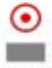 Map open dumping spots
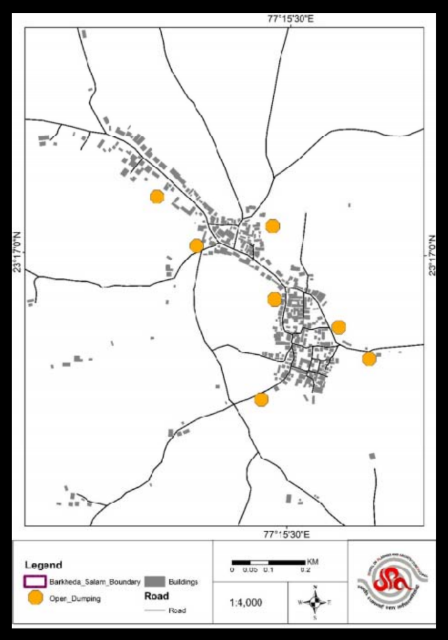 Dumping Spots
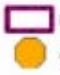 Barkheda Salam Boundary
Open Dumping
Map drainage pattern
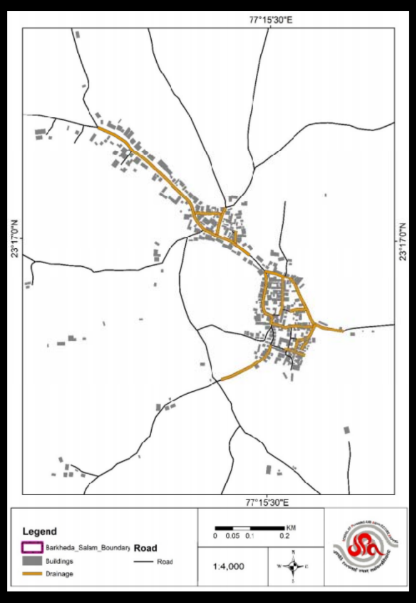 Drainage
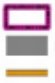 Barkheda Salam Boundary
Buildings
Drainage
Layer 7: social infrastructure
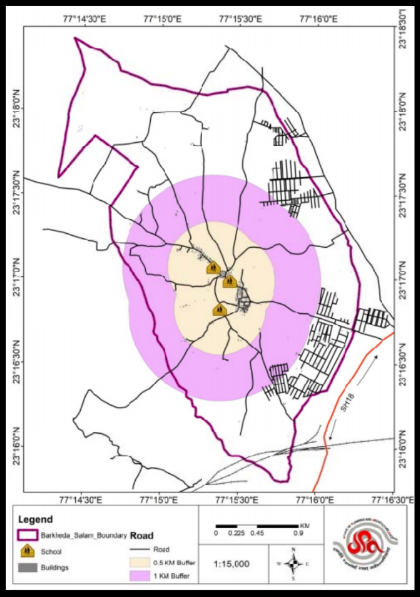 Location and accessibility  of educational facilities
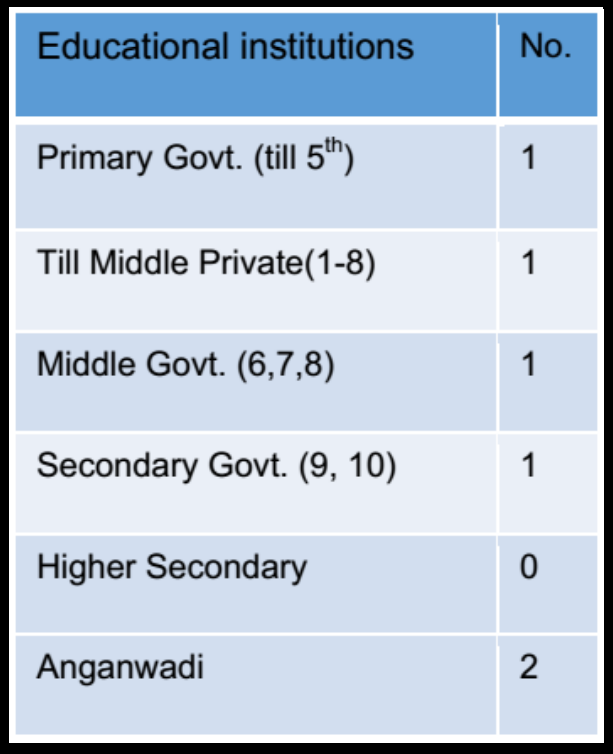 Infrastructure
Barkheda Salam Boundary
School
Buildings
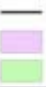 Road
0.5Km
1 Km
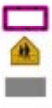 Location and accessibility  of health facilities
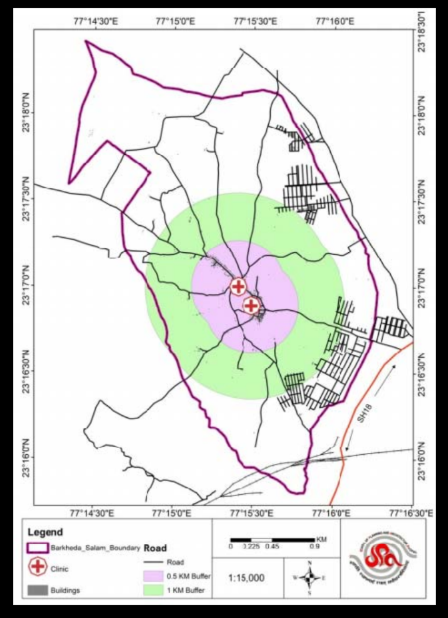 Health Facilities
Road
0.5Km
1 Km
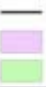 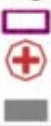 Barkheda Salam Boundary
Clinic
Buildings
Location and accessibility of  other social infrastructure
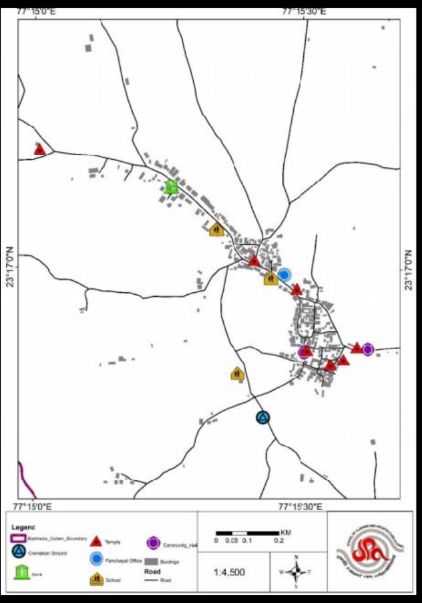 Social Infrastructure
Temple
PanchayatOffice
School
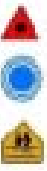 Boundary
Ground
Bank
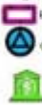 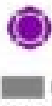 Community
Hall
Buildings
Table 4-1: Population Projection
Land allotment
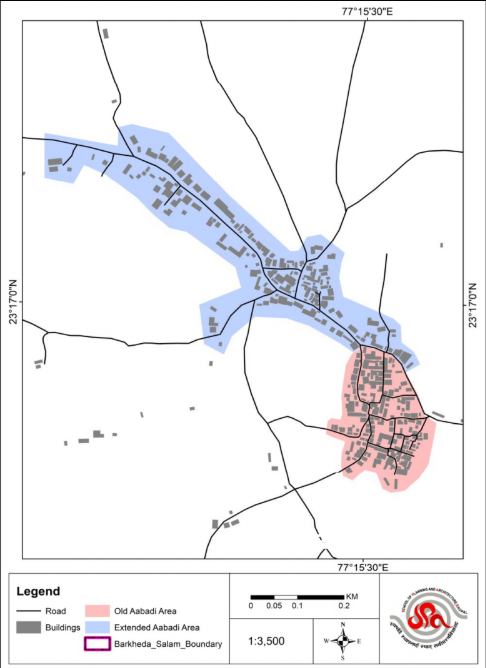 These are government  lands which are  illegally encroached  and villagers have les  or no knowledge about  the ownership of land. Most of the villages are  grown out of the land  allotted for Abadi area.
Allotment
Old Abadi Area
Extended Aabadi Area
Barkheda Salam Boundary
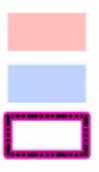 Land use
Construction on these land parcels put to residential purpose should be done  within one year of conversion or else automatically that land will be registered  under agriculture and agriculture activity shall be resumed.
Land banks should be created to be given to landless labourers on lease for  cultivation.
Abadi area has been extended on major roads.
Road network should be improved as per proposed plan to reduce the spread  of Abadi area.
Present density of village abadi area is 143 and for proposed population  projection in 2021 will be 164. Abadi area can easily absorb density of 175 pph  with the existing transport network, hence no need to expand the abadi area.  However the development along the village road contiguous to the original  abadi area needs to be regularized as per the provisions of the M. P. Land  Revenue Code.
Colonies/ layouts by SDM as per MP LR code and  Madhya Pradesh Gram Panchayat (Registration of  Coloniser Terms and Conditions) Rules 1999.

Individual plots by Gram Panchayat as per MP  Panchayat Raj Avam Gram Swaraj Adhiniyam 1993
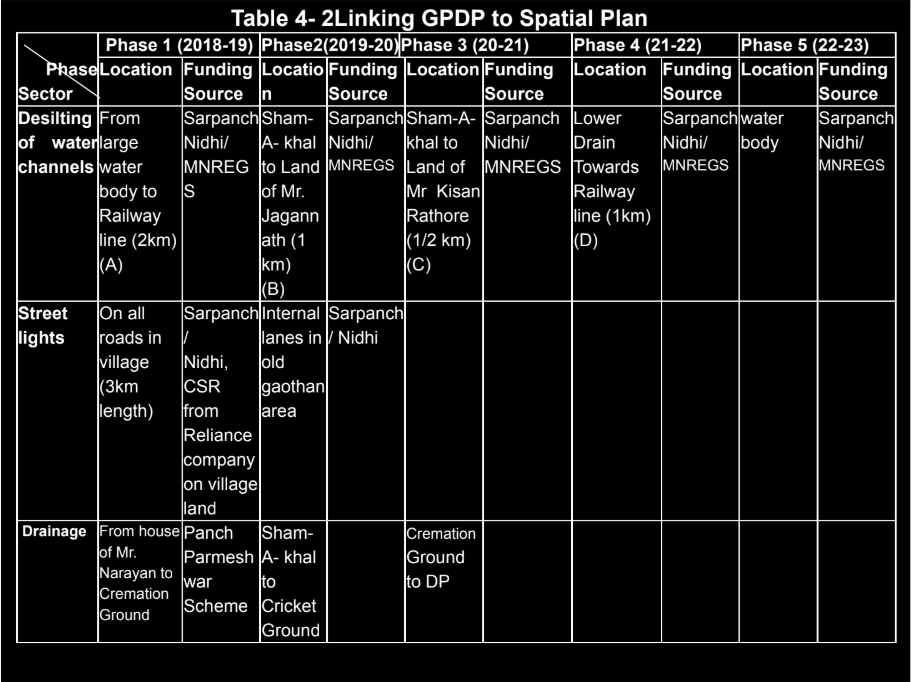 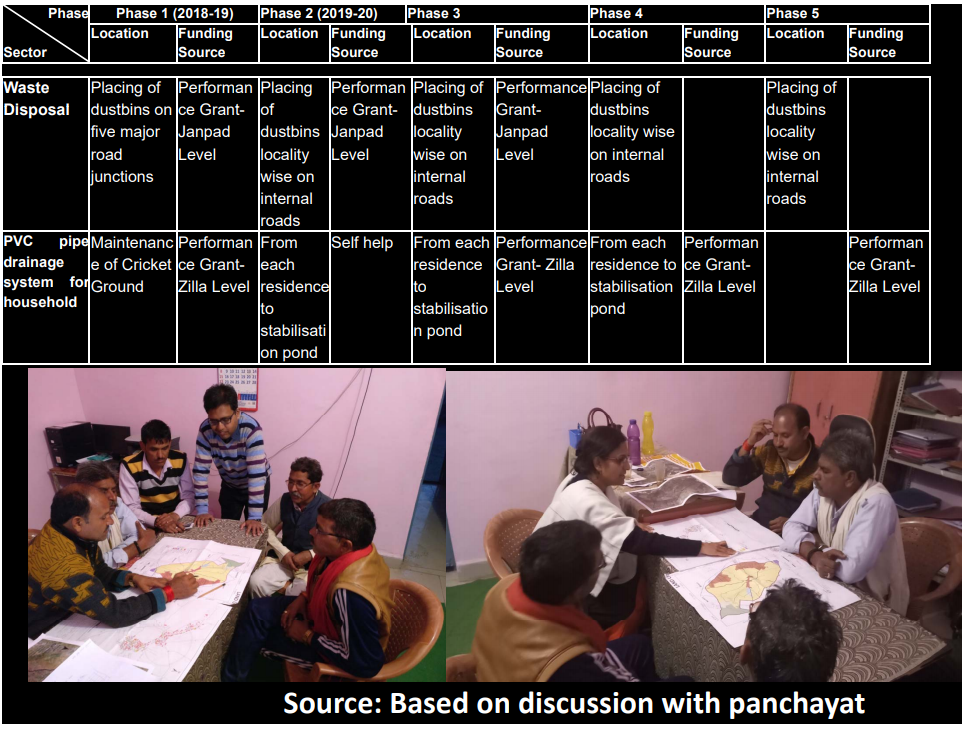 Village Boundary
Waste Stabilization Pond
1 m
Roads
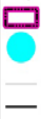 Proposed Drainage
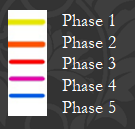 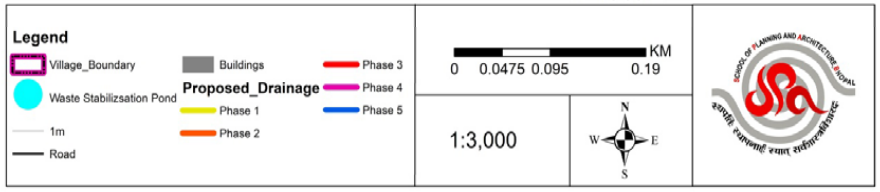 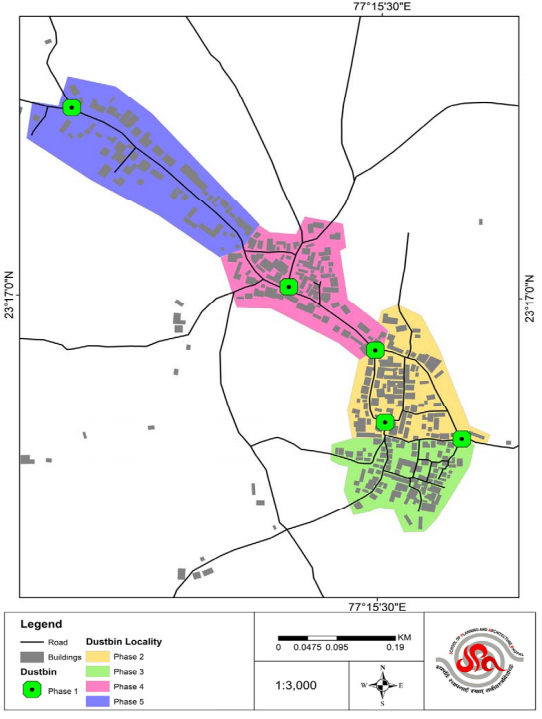 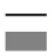 Roads
Buildings
Dust Bin
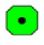 Dust Bin
Dust Bin Locality
Phase 2
Phase 3
Phase 4
Phase 5
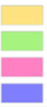 A final Proposed  Land use plan  compiling  all  proposals is a must  to evaluate the  distribution of funds  and cumulative  spatial implications.
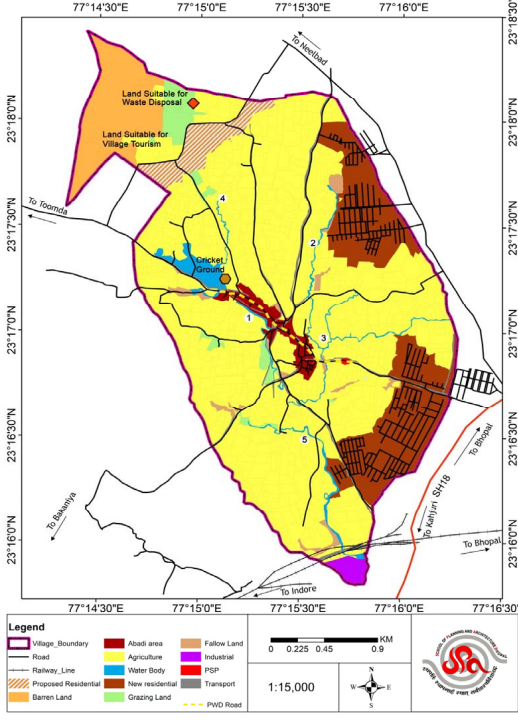 Land Use Plan
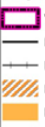 Village Boundary
Road
Railway Line
Proposed Residential
Barren Land
Abadi Area
Water Body
Agriculture
New Residential
Grazing Land
Fallow Land
Industrial
PSP
Transport
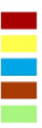 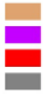 Information required by planner before  preparation of GPSDP
Land ownership
Cropping pattern
Khasra boundaries
Village boundary map
Abadi area boundary
Public infrastructure
Land rates
Flagship rural development programmes of GoI  PMAY‐G, SBM‐G, NRLM, NRHM, SSA,
Ownership of road network
Land conversion policies
Funding mechanisms available
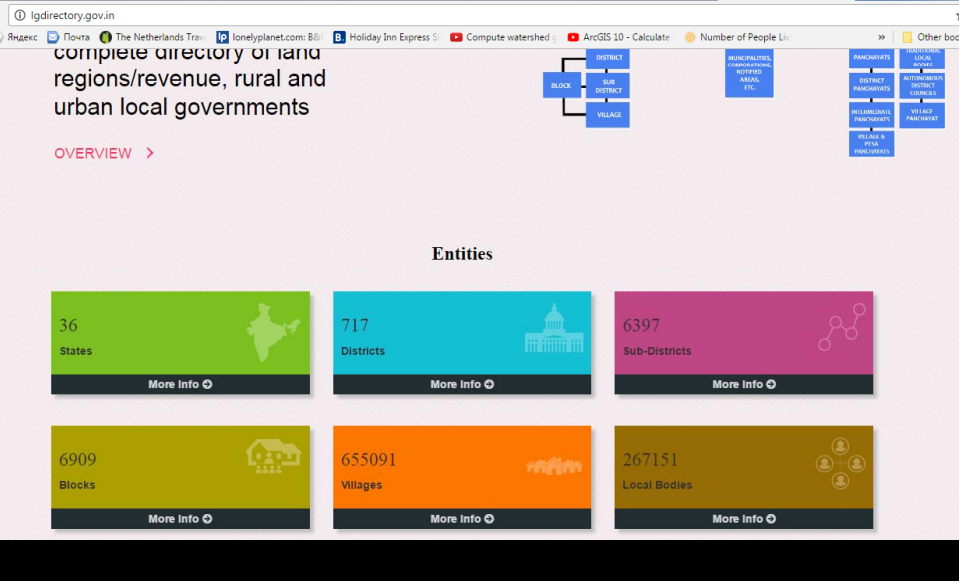 Planning process followed for preparation of this  model Gram Panchayat Spatial Development Plan  can be followed across the country. The agro climatic variations across the country  demands preparation of model plans in each agro  climatic zone.
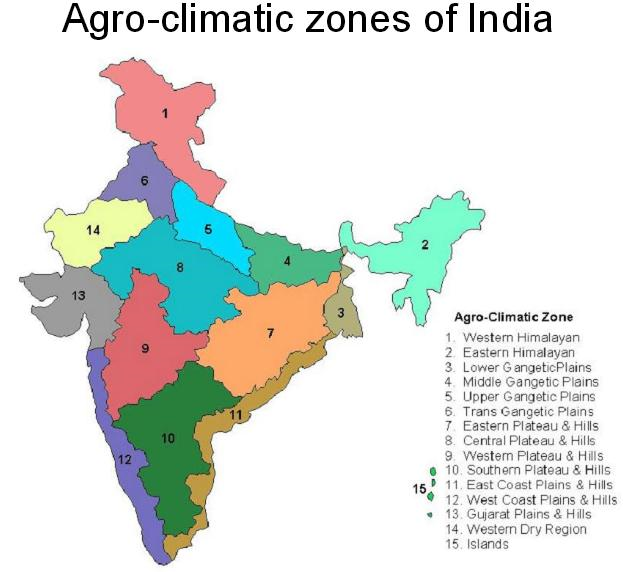 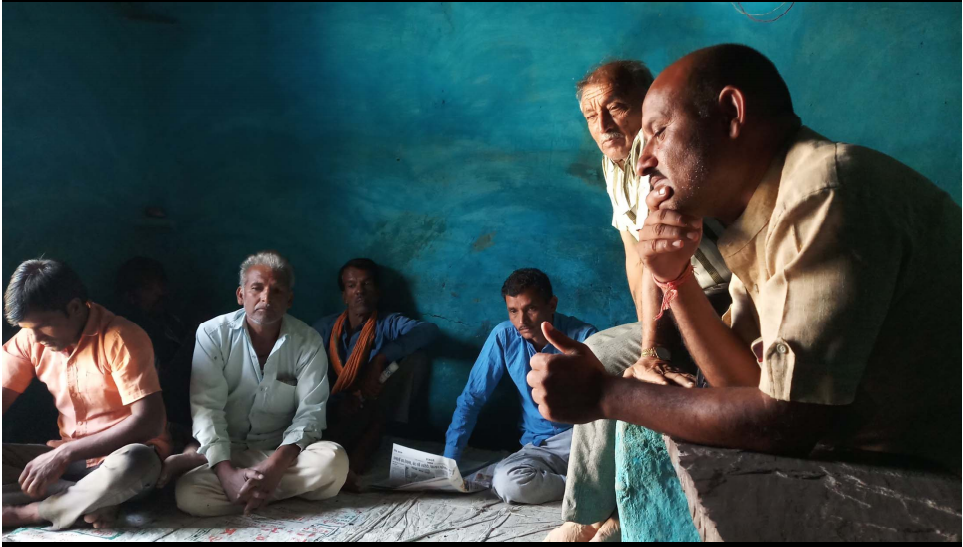 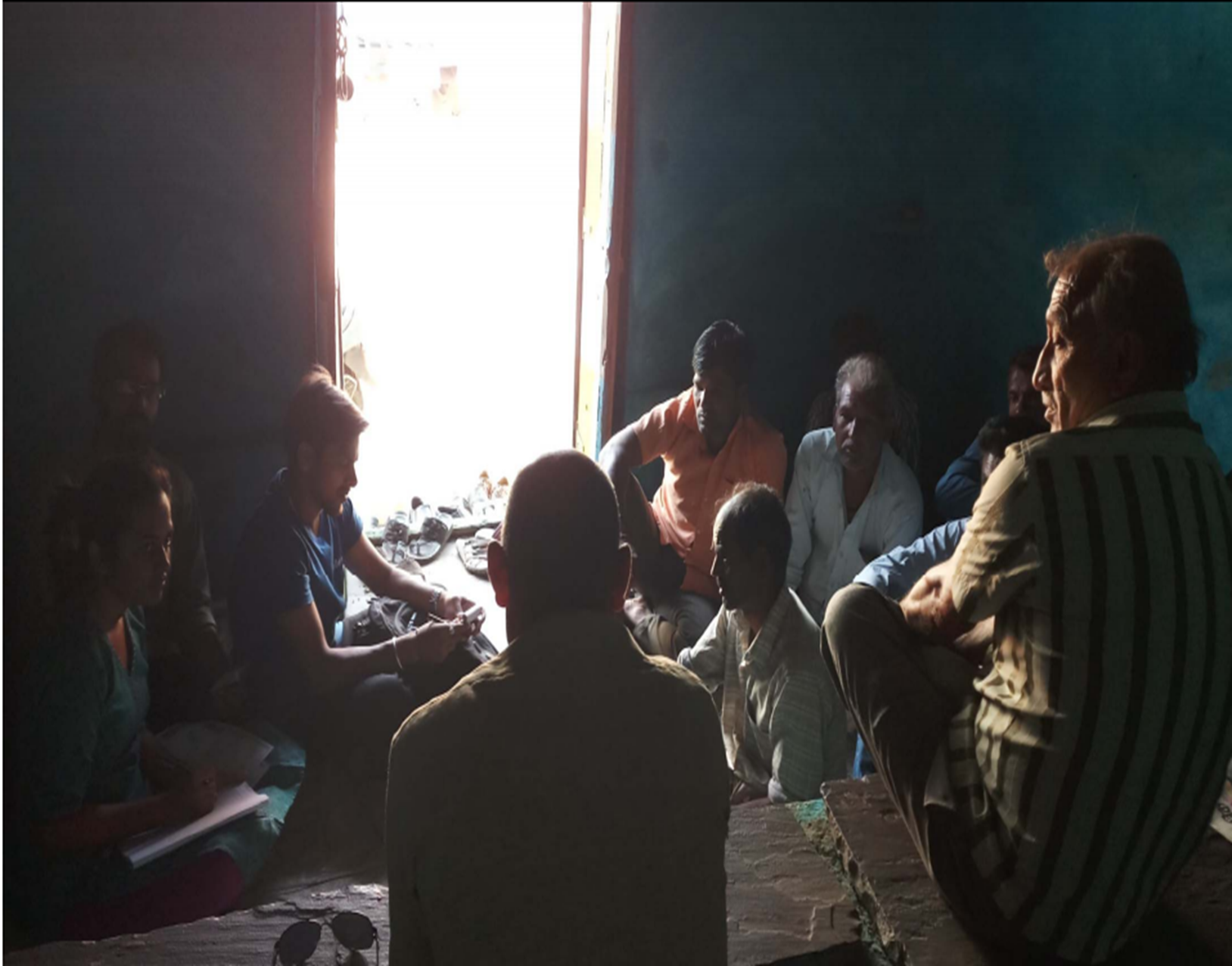 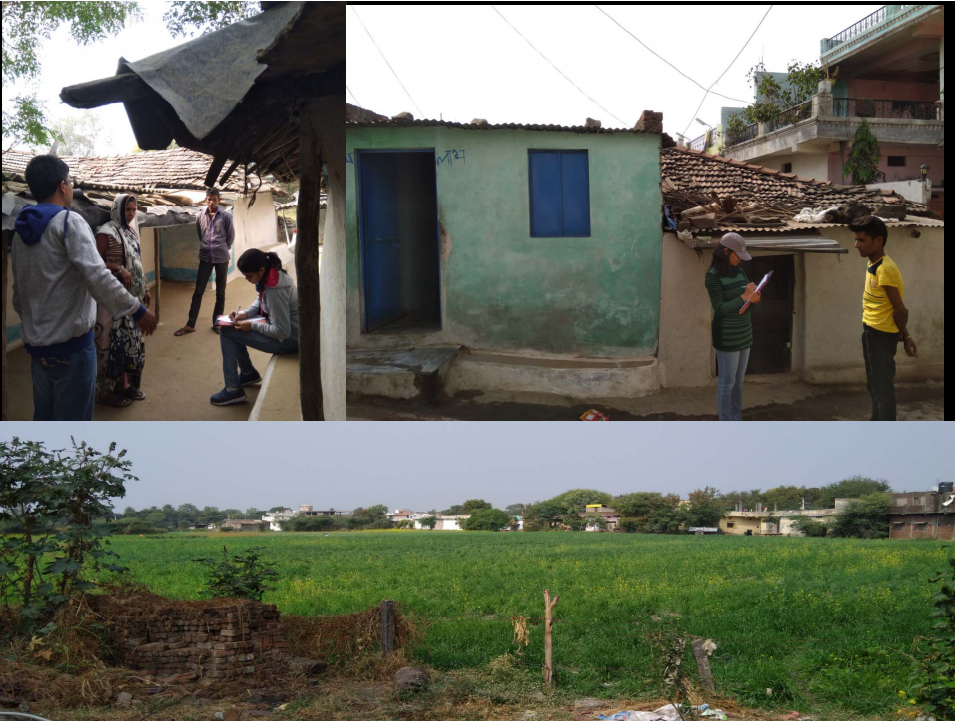 Discussions……………